18th European AIDS Conference
LONDON & VIRTUAL| October 27-30, 2021

Faculty
Pedro Cahn, Buenos-Aires, Argentina
Anton Pozniak, London, UK
François Raffi, Nantes, France
This webinar is proposed to youwith the support ofour institutional partner
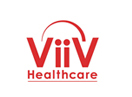 This presentation is made in complete editorial freedom 

Thanks to ViiV Healthcare for their institutional support
Disclosure
Pedro Cahn has received research support and/or honoraria for consulting and/or advisory boards from, Merck & Co., Inc. ; ViiV Healthcare, Janssen
Anton Pozniak has received research support and/or honoraria for consulting and/or advisory boards from ; Gilead Sciences Medical Affairs ; Merck & Co., Inc. ; ViiV Healthcare, Janssen, Theratechnologies
François Raffi has received research support and/or honoraria for consulting and/or advisory boards from ; Gilead Sciences Medical Affairs ; Merck & Co., Inc. ; ViiV Healthcare, Janssen, Theratechnologies
BIC/FTC/TAF
Test and start
FAST
Adherence and 
Outcome DTG/3TC
GEMINI
ARV 
in naïve
DOR/3TC/TDF
4 years
DRIVE FORXARD
DRIVE AHEAD
FAST Study: Test and Treat with BIC/FTC/TAF
Open-label study
Inclusion: ART-Naïve, 1st appointment in hospital, enrolment before any lab results
Time between inclusion and start of ART: same day = 98.2%, 1 day 1.8 %
N = 112, baseline HIV-RNA 100 000 – 500 000 c/mL = 21 (18%) ; > 500 000 c/mL = 29 (26%)
Primary endpoint : Virologic Outcomes at Week 24(ITT FDA SNAPSHOT/<50 c/mL)
pVL < 50 c/mL at W24 according to pVL at baseline
%
%
100
100
88.7
(95% CI: 71,8-87,3)
82.3
80,4
74.2
80
80
75.9
69.0
60
60
61,9
52,4
27.6
40
40
20
(95% CI: 5,0-16,9)
(95% CI: 3,7-14,7)
20
14,3
9,8
8,0
(95% CI: 0,2-6,3)
1,8
0
0
HIV-RNA< 50 c/mL
HIV-RNA≥ 50 c/mL
AE or death
Other
0
4
12
24
P-value
< 0,001
0,006
< 0,001
N at risk:
112
112
112
112
Weeks
N = 62
N = 29
N = 21
< 100,000 c/mL
100,000 – 500,000 c/mL
> 500,000 c/mL
Other: resistance at baseline (N = 3, 2.7%) ; lost to follow-up (N = 4, 3.6%) ;
missing value (N = 2, 1.8%) 1 suicidal death
Bachelard A, EACS 2021, Abs. PE2/7
GEMINI Study: impact of adherence on virologic outcome at W144
HIV-1 RNA < 50 c/ml(last on-treatment viral load)
HIV-1 RNA < 50 c/ml(Snapshot)
« High adherence »
« Low adherence »
DTG + 3TC ≥ 90% adherence
DTG + 3TC < 90% adherence
Snapshot outcomes at W144 in patients with adherence < 90%
DTG + TDF/FTC ≥ 90% adherence
DTG + TDF/FTC < 90% adherence
97
97
88
87
86
84
40
38
659/679
30/35
659/677
30/34
570/679
14/35
586/677
13/34
* Lost to follow-up, withdrawal of consent, investigator discretion, 
protocol deviations
Fernvik E, EACS 2021, Abs. PE2/63
DRIVE-FORWARD and DRIVE-AHEAD: randomised, double-blind, phase 3 trials in treatment-naïve adults W192 results
Key inclusion criteria
> 18 years of age
HIV-1 RNA > 1000 copies/mL
No prior antiretroviral treatment
No known resistance to any of the trial drugs
Creatinine clearance > 50 mL/min
Exploratoryendpoint
Primary endpoint
Secondary endpoint
Day 1
Week 24
Week 48
Week 96
Week 192
Randomised, double-blind trial
Open-label trial extension
DRIVE-FORWARD stratified by
HIV-1 RNA (< 100,000 or > 100,000 c/mL)
NRTI backbone therapy (TDF/FTC or ABC/3TC)
DOR QD + 2 NRTIsa
DOR QD + 2 NRTIs (TDF/FTC or ABC/3TC)
DRV/r QD + 2 NRTIs (TDF/FTC or ABC/3TC)
DOR/3TC//TDF QD
DRIVE-AHEAD stratified by
HIV-1 RNA (< 100,000 or > 100,000 c/mL)
Chronic HBV and/or HCV status (yes or no)
DOR/3TC/TDF
EFV/FTC//TDF QD
Inclusion criteria for extension
Completed week 96 visit
Provided informed consent and is a clinically appropriate candidate
Derived benefit from the base study
Molina JM, EACS 2021, Abs. BPD1/5
DRIVE-FORWARD and DRIVE-AHEAD: Efficacy outcomes through week 192
HIV-1 RNA < 50 copies/mL - combined studies
%
100
80
79.1
61.2
60
40
Observed failure approach
20
FDA snaphot approach
0
0
24
48
72
96
148
192
Treatment week
Observed failure approach, n/N
FDA snaphot approach, n/N
638/734
638/747
628/710
628/747
578/686
578/741
559/679
559/743
490/608
490/747
457/578
457/747
Mean increase from baseline in CD4: 236 cells/mm3 (95% CI : 217-256)
Molina JM, EACS 2021, Abs. BPD1/5
DRIVE-FORWARD and DRIVE-AHEAD: Resistance analysis through week 192
Development of resistance was low (1,6%) and observed primarily during the initial 96 weeks of the study
Molina JM, EACS 2021, Abs. BPD1/5
BIC/FTC/TAF

Historic NRTI
mutations
CAB + RPV LA IM

Implementation
DTG/3TC

Historic M184V
ARV 
Switch
CAB + RPV LA IM

High BMI
CAB + RPV LA IM

Oral lead-in
BIC/FTC/TAF switch in patients with pre-existing NRTI mutations
La Paz Hospital, Madrid, retrospective study
All PLWH who switched to BIC/FTC/TAF (N = 506) before Feb 2020
Pre-existing NRTI mutations
M184V only, N = 36
M184V + K65R or ≤ 2 TAMs, N = 6
M184 + ≥ 3 TAMs, N = 8
1-2 TAMs, N = 11
≥ 3 TAMs, N = 4
K65R, N = 1
No historical NRTI resistance (N = 437)
HIV RNA < 50 c/mL at switch : 86.3%
Historical NRTI mutation (N = 69)
HIV RNA < 50 c/mL at switch : 88.4%
Median delay between resistance test and switch: 13 years
HIV RNA > 50 c/mL at W48

4.8%
HIV RNA > 50 c/mL at W48

5.7%
Toxicity at W48
19 discontinuations for toxicity, including 5 neuropsychiatric, 4 gastro-intestinal, 3 increased weight and 1 metabolic
6 deaths including 3 sudden death (CV ?)
Martin-Carbonero L, EACS 2021, Abs. BPD1/6
SOLAR D: switch to DTG/3TC from 3 or 4-drugs regimen in virologocillay suppressed patients with historic M184I/V and prior virological failures
Prospective comparative study, HIV+ adults with HIV RNA < 50 c/mL ≥ 6 months, stable ART, prior virologic failure
50 patients with prior historic M184V/I on plasma genotype
DNA genotype at baseline: M184V/I in 15/51 (37%)
50 patients with no history of M184V/I
DNA genotype at baseline: no M18V/I
HIV-1 RNA > 50 copies/mL by FDA Snapshot
%
100 -
Historical M184V/I resistance
No historical M184V/I resistance
80 -
60 -
No virologic failure in any group through W48

AE leading to withdrawal, n = 5 (5%) 
including 3 deaths (2 cardiac events, 1 suicide)
SAE related to study drugs, N = 4
40 -
20 -
6.0%(3/50)
6.4%(3/47)
2.0%(1/50)
2.1%(1/47)
0 -
ITT-E population
Per protocol population
Blick G, EACS 2021, Abs. PE2/65
DTG + 3TC switch as maintenance: impact of past M184I/V mutation ?
Without past M184I/V (N = 590)
All PLWH who switched to DTG + 3TC (N = 1568) from 2015 to 2019
With pVL < 50 cp/mL (N = 1440)
With available genotype (N = 695)
With past M184I/V (N = 105)
Median: 10 y pre-switch
Incidence of VF (HIV RNA > 50 c/mL) 
according to presence of past M184V/I mutation
20 -
No M184
M184 < 5 years before switch
M184 > 5 years before switch
15 -
Duration with pVL < 50 c/mL 
6.7 years in group without historic M184I/V
10.7 years in group with historic M184I/V (p < 0.0001)

Median follow-up: 1.2 years
10 -
Cumulative event (%)
p = 0,94
5 -
0 -
I
1
I
2
I
3
I
4
Time after switch to DTG/3TC
Number at risk
590
34
71
347
23
40
160
13
20
56
7
11
16
6
5
Hocqueloux L, EACS 2021, Abs. OS1/2
CAB + RPV LA IM in patients with high BMI
Phase 3 studies ATLAS, FLAIR and ATLAS-2M
213/1 245 (17%) participants had BMI ≥ 30 kg/m²
W48 outcome across BMI categories
8 confirmed virologic fialure through W48 in ≥ 30 kg/m² BMI group
All patients had other baseline predictors of VF
3 with baseline RPV-resistance mutations
4 with HIV-1 subtype A6/A1
1 with RPV resistance + subtype A6/A1
Satefy
No difference in AE, and Grade 3-4 AE in BMI < or ≥ 30
Trend toward fewer ISR in higher BMI group
Elliot E, EACS 2021, Abs. BPD1/8
CAB + RPV LA IM in patients with high BMI
Trend to lower median CAB troughs in participants with BMI ≥ 30 kg/m², but RPV and CAB troughs well above PA-IC90 targets
Higher CAB troughs in early phase of treatment in patients with BMI ≥ 30 kg/m² with longer needles
Q8W
Q4W
10 -
10 -
Plasma CAB (µg/ml)
Plasma CAB (µg/ml)
1 -
1 -
CAB PA-IC90 (0.166 µg/mL)
CAB PA-IC90 (0.166 µg/mL)
0,1 -
0,1 -
I
0
I
4
I
8
I
16
I
24
I
32
I
40
I
0
I
4
I
8
I
16
I
24
I
32
I
40
Week
Week
49
8
259
51
8
261
49
9
260
47
8
253
45
9
253
45
9
252
130
23
742
131
22
742
88
14
467
122
27
729
83
15
459
122
24
721
80
16
458
118
27
714
82
15
452
120
24
706
< 2 inches (BMI > 30 kg/m²)
> 2 inches (BMI > 30 kg/m²)
BMI < 30 kg/m² (reference)
Elliot E, EACS 2021, Abs. BPD1/8
CAB + RPV oral lead-in before Long-Acting Therapy
CAB + RPV LA currently requires an oral lead-in of qd CAB + RPV of 4 weeks, as a tolerability check, prior to the first injection
Post-hoc analysis of tolerability of CAB + RPV during oral lead-in in phase 3 studies (N = 1245)
22 (1.8%) participants discontinued during the oral lead-in period
Oral lead-in Safety
Most frequent AEs : headache (3%), nasopharyngitis (2%), diarrhea (2%)
No delayed-type HSR
No drug-related SAE
1 possible drug-induced liver event
Asthenia				2 (grade 1-2)
Transaminases increased		1 (grade 3)
Myalgia				1 (grade 1)
Headache				1 (grade 3)
Depression/suicidal		1 (grade 2) 
Depression 				1 (grade 3)
Fatigue				1 (grade 3)
Conclusion : oral lead-in probably not necessary
De Los Rios P, EACS 2021, Abs. PE2/75
CARISEL: CAB + RPV LA implementation study
Objectives: acceptability, appropriateness and feasibility of CAB + RPV LA IM
430 patients, virologically suppressed, 18 clinics, 5 European countries (Belgium, France, Germany, Netherlands, Spain)
Questionnaires at D1 (previous ART), M1 (end of CAB + RPV oral lead-in) M4 (2nd LA IM)

Results (M4 questionnaires)
Satisfaction high or very high 
Acceptability, appropriateness and feasibility of Q2M IM: score of 4.6/5
91.2% of patients fell very or extremely positive about LA IM
93% of injections occurred within the dosing window
100
Acceptability to come to the clinic
for every 2 months injection
80
59
Month 4N = 408
60
40
Extremely acceptable
19
Very acceptable
15
20
5
Somewhat acceptable
< 1
< 1
< 1
0
A little acceptable
>-14
-14 to -8
-7 to -1
0
1 to 7
8 to 14
>14
Not at all acceptable
Days from projected visit date
Early
Late
Missing
Hocqueloux L, EACS 2021, Abs. PE2/37
CARISEL: CAB + RPV LA implementation study
Perceived helpfulness* of materials and information shared by the medical staff at Months 1 and 4
%
Month 1 (N = 420)
100
93.4
92.6
Month 4 (N = 408)
80
66.0
66.0
60
39.9
40
32.9
29.8
26.9
25.2
23.8
19.6
18.1
20
11.2
9.1
0
Talking to your
medical provider
about the new
treatment
The digital
assitant
(Chatbox)
The written
materials,
brochures
Other
patients/support
groups
Website(cariselstudy.com)
The video "What
to Expect"
Internet 
(i.e. Google)
* Extremely helpful, very helpful
Hocqueloux L, EACS 2021, Abs. PE2/37
ABC and CVD

RESPOND
BMI increase :
Clinical impact
 
EuroSIDA
ART
Toxicity/
Metabolic 
issues
DTG/3TC

Residual viremia
& IL-6
DOR/3TC/TDF

Weight gain
ABC and incident cardiovascular disease with contemporary ART
RESPOND Cohort
29,340 individuals enrolled post 1st of January 2012
Recent (current or within 6 months) ABC use: 34% (of whom 32% on bPI)
Median follow-up 6.16 years: 748 CVD events
229 MI
228 strokes
221 Invasive cardiovascular procedures
Logistic regression, adjusted for
Age, sex, ethnicity, region, BMI, HIV transmission risk group, CD4, hypertension, diabetes, AIDS, CVD , CKD, dyslipidemia, all at baseline
Calendar year, smoking, exposure to INSTI, cumulative exposure to LPV and DRV, IDV, ddI and d4T, all time updated
Incidence rate ratios (IRR) of CVD: recent ABC use compared to not recent ABC use
Recent ABC use
Unadjusted model
Adjusted primary model
Excluding ICPs and strokes
Excluding prior CVD at baseline
Model only adjusted for D:A:D 5-year CVD risk score
Model only adjusted for D:A:D 5-year CKD risk score
IRR (95% CI)
1.60 [1.37 – 1.86]
1.40 [1.20 – 1.64]
1.64 [1.29 – 2.07]
1.50 [1.27 – 1.76]
1.48 [1.27 – 1.72]
1.49 [1.28 – 1.74]
I
0,5
I
1
I
1,5
I
2
Higher CKD risk associated with higher odds of starting ABC
Association between CVD and ABC was unchanged after adjustment for renal function
Jaschinski NJ, EACS 2021, Abs. BPD1/3
TANGO study: relationship between IL-6 and residual viremia
Randomised open-label study
Adults, virologically suppressed on stable TAF-based regimen
Randomisation 1:1: continuation of TAF-based regimen (N = 372) vs Switch to DTG/3TC (N = 369): Non-inferiority through W144
Change (Ratio, 95 % CI, vs baseline) in IL-6 (ng/mL)
Serum IL-6 at W96 by VL category post-baseline ng/mL (median, IQR25-75)
DTG/3TC (N = 369)
TAF-based regimen (N = 371)
1.5
DTG/3TC
TAF-based regimen
P=0,181
2.31
2.09
1.0
1.80
1.79
1.63
1.61
1.49
1.44
W48
0,986
0,847
W96
1,111
1,033
N=
113
86
173
166
9
14
21
26
0.5
VL < 40 c/mL andTDN at all visits
VL < 40 c/mL 
and TD
40 ≤ VL< 50 c/mL
VL ≥ 50 c/mL
Baseline
48
96
Conclusion: Minimal overall changes in serum IL-6 levels at W96
Conclusion : Association between lower IL-6 levels in patients with VL < 40 c/mL and TND at all visits vs participants in other VL categories
Wang R, EACS 2021, Abs. PE2/70
DRIVE-FORWARD and DRIVE-AHEAD : Change in weight from baseline
Median weight change, kg
8.0
DRIVE-FORWARD (DOR + 2 NRTIs)
DRIVE-AHEAD (DOR/3TC/TDF)
6.0
4.0
2.0
0
-2
0
48
96
148
192
Treatment week
Molina JM, EACS 2021, Abs. BPD1/5
Changes in BMI and association with clinical outcomes after initiation of ART: EuroSIDA
Prospective, observational study
Long-term clinical outcomes in relation to BMI changes after initiation of a new ART regimen
2010-2019 
6721 PLWH (28% female, median age: 48)
Median follow-up 4.4 years
BMI increase > 1 kg/m2: 26%
BMI decrease < 1 kg/m2 : 16%

Multivariate Poisson regression: assessment of the effect of time-updated BMI changes on incidence of clinical outcomes
To minimize reverse causality,  only changes that preceded the events by  1 year were considered
Incidence rate ratios (IRRs) and 95% CI comparing changes from baseline in BMI to stable BMI
Unadjusted (95% CI)
Adjusted (95% CI)
Events/PYFU
Adjusted IRR (95% CI)
Cardiovascular disease
Decrease > 1 kg/m²
Stable +/- 1 kg/m²
Increase > 1 kg/m²
21/3 412
53/13 519
26/5 912
1.47 (0.87-2.49)
1.00 (ref)
1.14 (0.71-1.84)
Malignancy
Decrease > 1 kg/m²
Stable +/- 1 kg/m²
Increase > 1 kg/m²
28/3 205
87/12 909
34/5 660
1.23 (0.80-1.89)
1,00
0.88 (0.59-1.31)
Diabetes mellitus
Decrease > 1 kg/m²
Stable +/- 1 kg/m²
Increase > 1 kg/m²
23/3 169
65/12 989
56/5 649
1.22 (0.75-2.00)
1.00
1.96 (1.36-2.80)
All-cause mortality
Decrease > 1 kg/m²
Stable +/- 1 kg/m²
Increase > 1 kg/m²
86/3 624
117/14 420
54/6 321
2.33 (1.73-3.13)
1.00
1.02 (0.74-1.41)
0.1
1
10
100
Bannister W, EACS 2021, Abs. PE5/12
ISL/DOR QD

Phase 2-W144
Trials of 
new ARVs
Lenacapavir
In HTE

CAPELLA
ISL/DOR Phase 2b: W144 results
%
n =
21
25
19
65
24
2
3
2
7
1
6
2
10
18
6
HIV-RNA< 50 copies/mL
HIV-RNA> 50 copies/mL
No virologic dataat week 144
Molina JM, EACS 2021, Abs. OS1/5
ISL/DOR Phase 2b: W144 results
All protocol-defined virologic failure (PDVF), with confirmed HIV-1 RNA > 50 copies/mL) had HIV-1 RNA < 80 c/mL
No participants met the criteria for clinically significant confirmed viremia (HIV-1 RNA > 200 copies/mL) or viral drug resistance analysis
Molina JM, EACS 2021, Abs. OS1/5
CAPELLA Study: lenacapavir in HTE patients
Key eligibility criteria:
HIV-1 RNA ≥400 c/mL
Resistance to ≥2 agents from3 of 4 main ARV classes
≤ 2 fully active agents from4 main ARV classes
Functional 
monotherapy
(14d)
Optimisation
N = 24
Oral LEN
SC LEN q6mo for 52 wk
Failing regimen
OBR
Randomised cohort(double blind)
NO
Placebo
SC LEN q6mo for 52 wk
Oral LEN*
Screening period
Prerandomisation repeat HIV-1 RNA
Decline ≥ 0.5 log10 c/mL (vs screening) ; or <400 c/mL
Failing regimen
OBR
N = 12
YES
N = 36
Non randomised cohort (open label)
Oral LEN
SC LEN q6mo for 52 wk
OBR
OBR†
Stellbrink HJ, EACS 2021, Abs. PE2/69 ; Margot N, EACS 2021, Abs. OS1/1
CAPELLA Study: lenacapavir in HTE patients
Composition of failing regimen and OBR
Snapshot analysis at W26
(randomised cohort, N = 36)
%
< 50
< 200
≥ 50
≥ 200
No virologicdata
HIV-RNA copies/mL
7
4
N =
29
32
0
0
Stellbrink HJ, EACS 2021, Abs. PE2/69 ; Margot N, EACS 2021, Abs. OS1/1
CAPELLA Study: lenacapavir in HTE patients
Participants with HIV-1 RNA < 50 c/mL, % (95% CI)
100
92
86
85
83
81
81
78
80
75
67
67
63
60
40
20
0
Overall
0
1
≥ 2
0-<1
1-< 2
≥ 2
Yes
No
Yes
No
No of Fully Active Agents in OBR
OSS
INSTI Resistance
Ibalizumab
N =
36
6
14
16
6
12
18
27
8
12
24
Stellbrink HJ, EACS 2021, Abs. PE2/69
CAPELLA Study: lenacapavir in HTE patients
Summary of Participants with CA Resistance
Margot N, EACS 2021, Abs. OS1/1
BIC/FTC/TAF

Dissolve tablet ?
Multiresistance
Europe
EuResist
PK
Epidemiology
% PLWH suppressed
Europe
ECDC
Late presenters 
Europe
ECDC
Dissolve or crush BIC/F/TAF if patient cannot swallow ?
Open-label, phase 1, single-dose, 3 period crossover, randomised study
18 adults (9 female, 9 male)
Single dose of B/F/TAF 50/200/25 mg in random sequence fasting: solid tablet (S), dissolved in water (D), crushed in applesauce (C)
Bioequivalence if 90% CI of AUC and Cmax within the 80-125% of the reference formulation
Hocqueloux L, EACS 2021, Abs. PE2/76
3rd 90-90-90-Europe
Percentage of all people living with HIV who know
their status, are on treatment and are virally suppressed
40 countries in Europe and Central Asia, 2020
%
100 -
90 -
80 -
Global target: 73%
70 -
60 -
50 -
40 -
30 -
20 -
10 -
0 -
Italy
Spain
Serbia
Malta
Russia
Ireland
Austria
Czechia
Poland
Croatia
France
Albania
Belarus
Armenia
Romania
Finland
Belgium
Portugal
Norway
Slovakia
Georgia
Bulgaria
Monaco
Germany
Slovenia
Moldova
Ukraine
Sweden
Tajikistan
Denmark
Kyrgyzstan
Azerbaijan
kazakhstan
Switzerland
Montenegro
Luxembourg
Netherlands
United Kingdom
North Macedonia
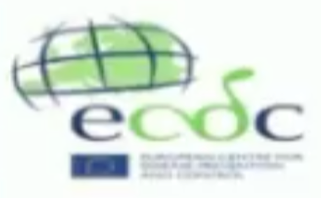 Met or exceeded target
Within 10% of meeting target
Target not met
Late presenters -Europe
Proportion of people diagnosed with
(CD4 cell count < 350 per mm3)
WHO European Region, 2019 (N = 39 496)
Total
Men
Women
Gender
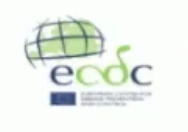 15-19
20-24
25-29
30-39
40-49
50+
Age group
(years)
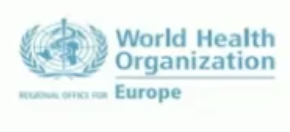 Heterosexual transmission (men)
Heterosexual transmission (women)
Ijecting drug use
Sex between men
Transmission
0
10
20
30
40
50
60
70
Percentage
HIV/AIDS surveillance in Europe 2019 data 2020
HIV multiresistance in Europe
Drug class resistance = at least 1 drug in the class is resistant (Standford)
EuResist database (Belgium, Germany, Italy, Luxembourg, Portugal, Spain, Sweden)
Period 1996-2019: analysis of 39,956 PLWH: 2,768 (6.9%) developed 3-classes resistant
Period 2008-2019: analysis of 16,019 PLWH: 291 (1.8%) developed 4-classes resistant
Factors associated with 4CR (multivariate analysis)
Incidence proportion
(on attack rate or risk) in %
15 -
3CR
4CR
10 -
INSTI
NNRTI
NRTI
5 -
PI
3CR < 1%
4CR < 1%
0 -
Limit : no distinction betweeen lilmited resistance
within a drug class and complete class resistance
I
1990
I
2000
I
2010
I
2020
Rossetti B, EACS 2021, Abs. BPD1/1
Initial ART
General recommendations
Pregnant women
Chidren
Frailty
screening
Switch
Indications
Dual therapies
EACS 
Guidelines
11.0
Cancer 
screening
Virologic 
failure
Weight gain
and Obesity
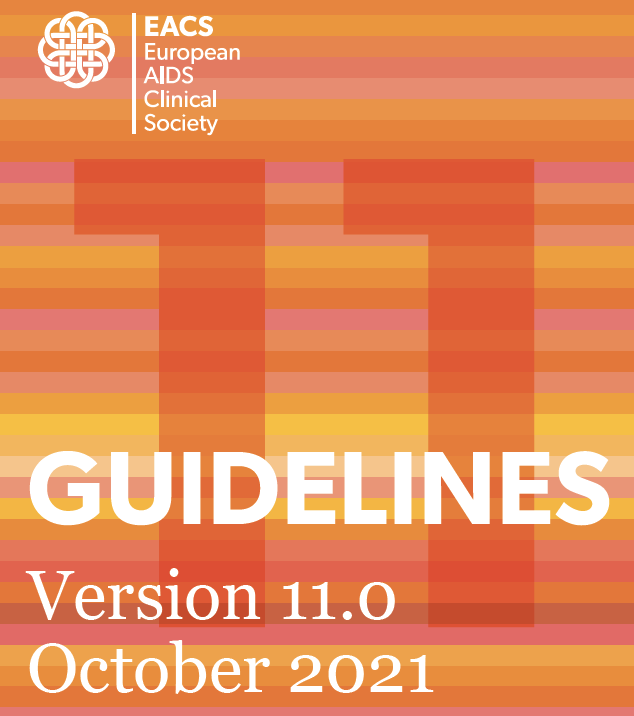 EACS 2021
EACS HIV Guidelines – V11.0 October 2021
Recommended Initial Antiretroviral Regimens for ART-naïveAdults
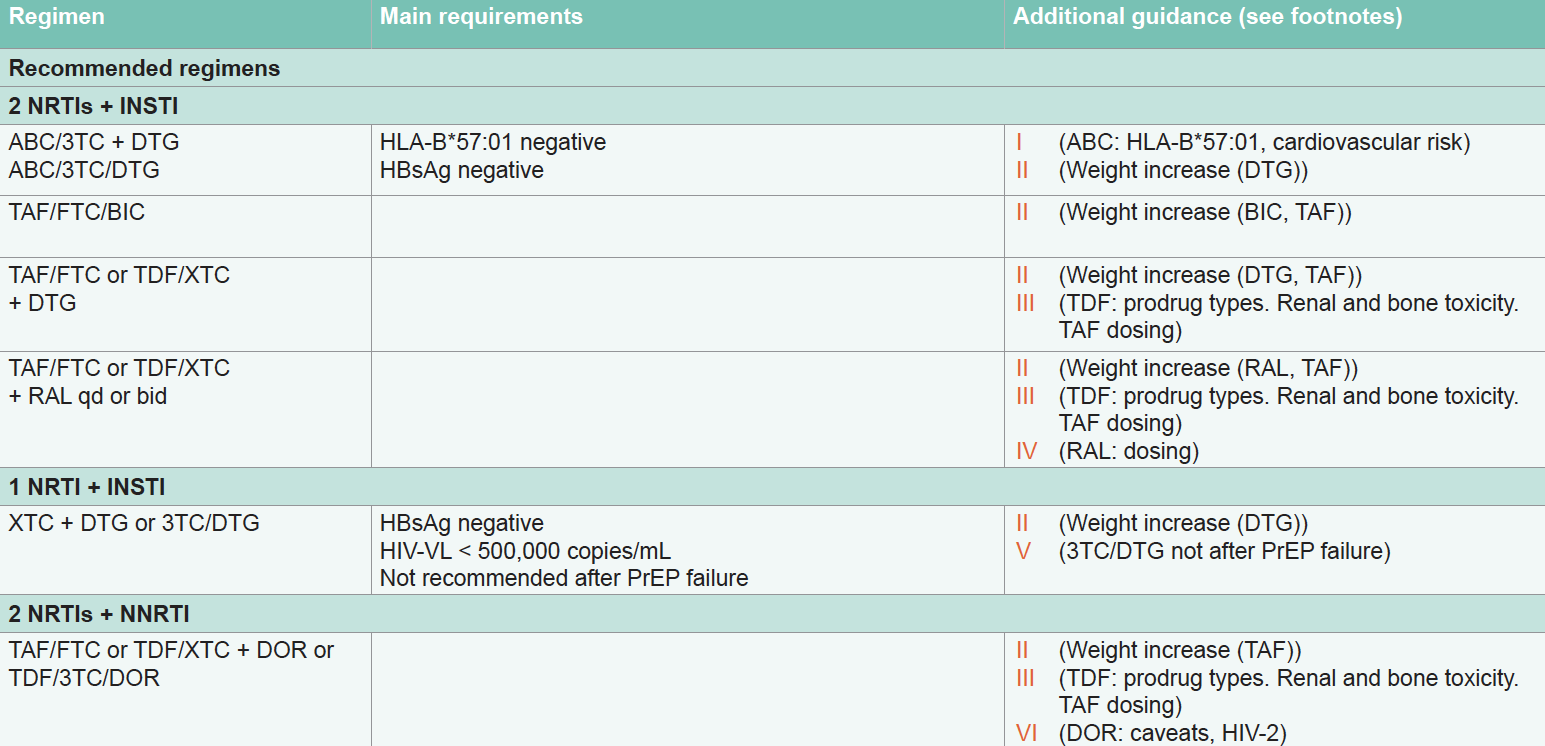 EACS 2021
EACS HIV Guidelines – V11.0 October 2021
Recommended Antiretroviral Regimens for ART-naïve pregnant women
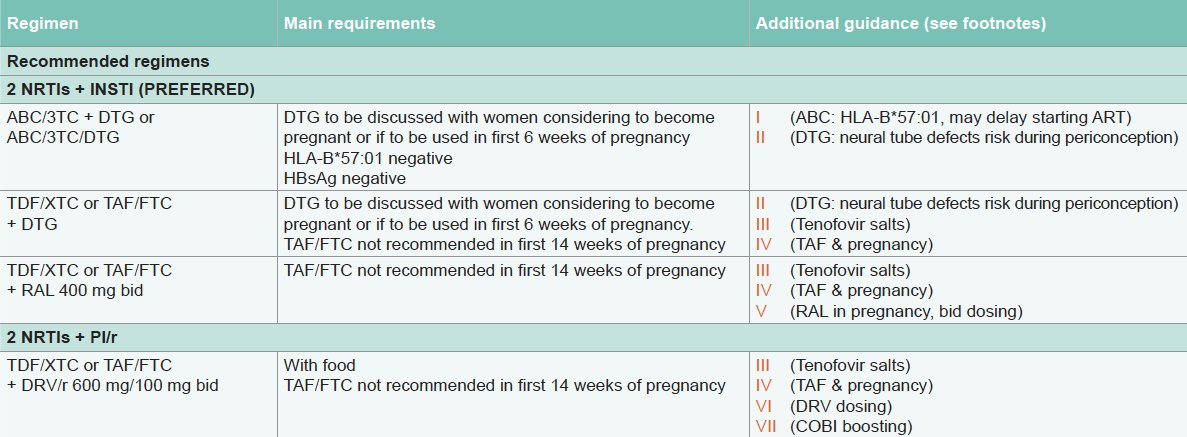 EACS 2021
EACS HIV Guidelines – V11.0 October 2021
Preferred and Alternative First Line Options in Children and Adolescents Living with HIV
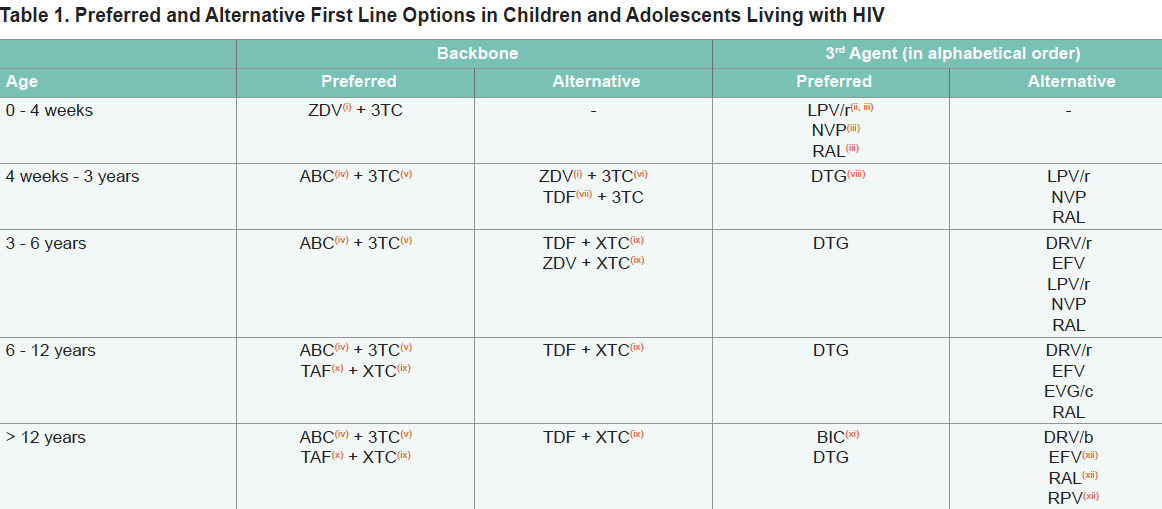 EACS 2021
EACS HIV Guidelines – V11.0 October 2021
Switch strategies for virologically suppressed persons
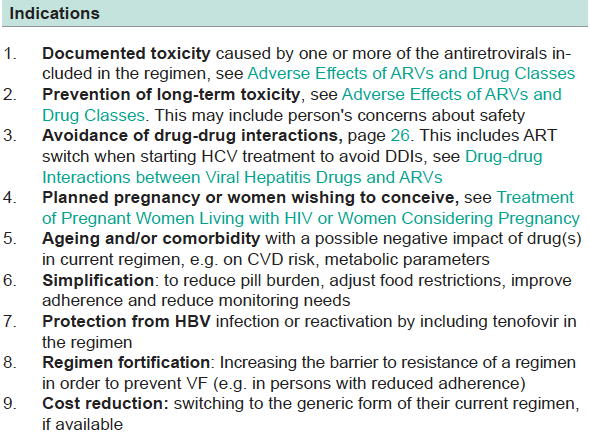 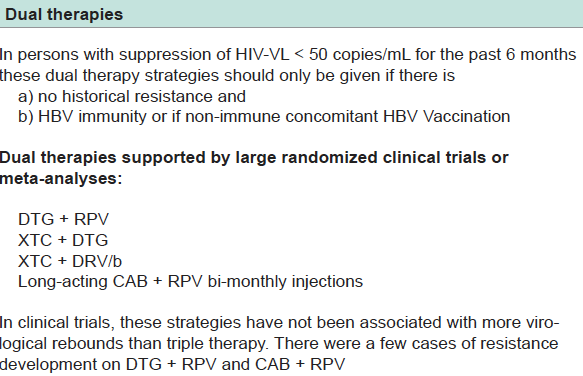 EACS 2021
EACS HIV Guidelines – V11.0 October 2021
Virologic failure
In case of demonstrated resistance mutations
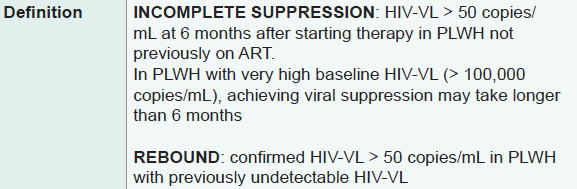 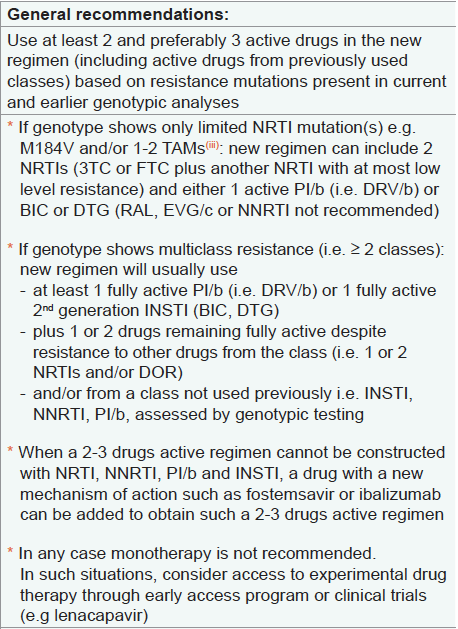 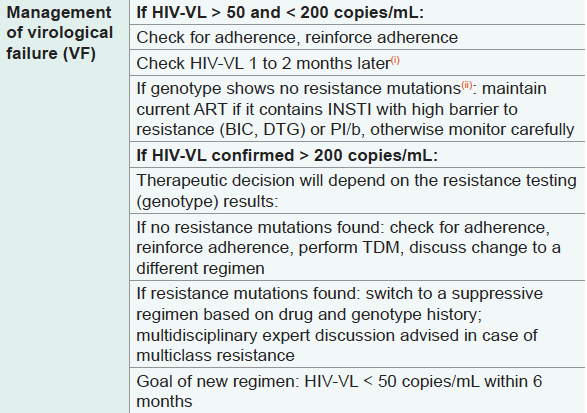 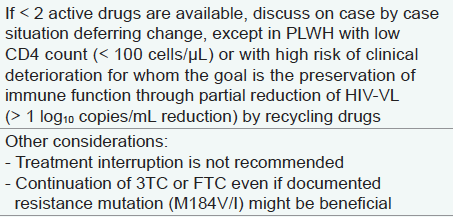 EACS 2021
EACS HIV Guidelines – V11.0 October 2021
Weight gain and Obesity
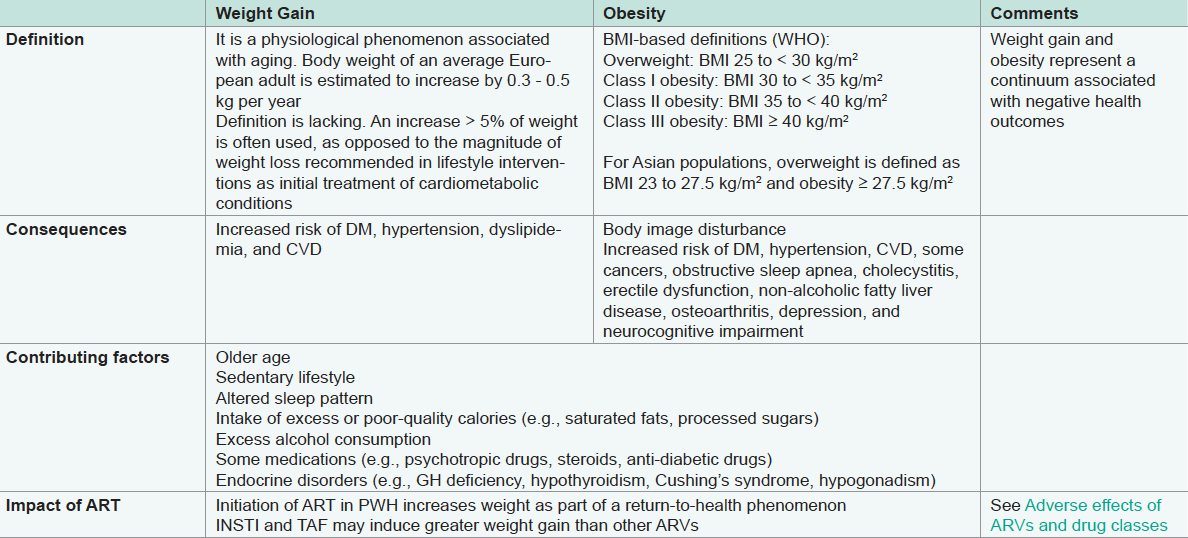 EACS 2021
EACS HIV Guidelines – V11.0 October 2021
Weight gain and Obesity
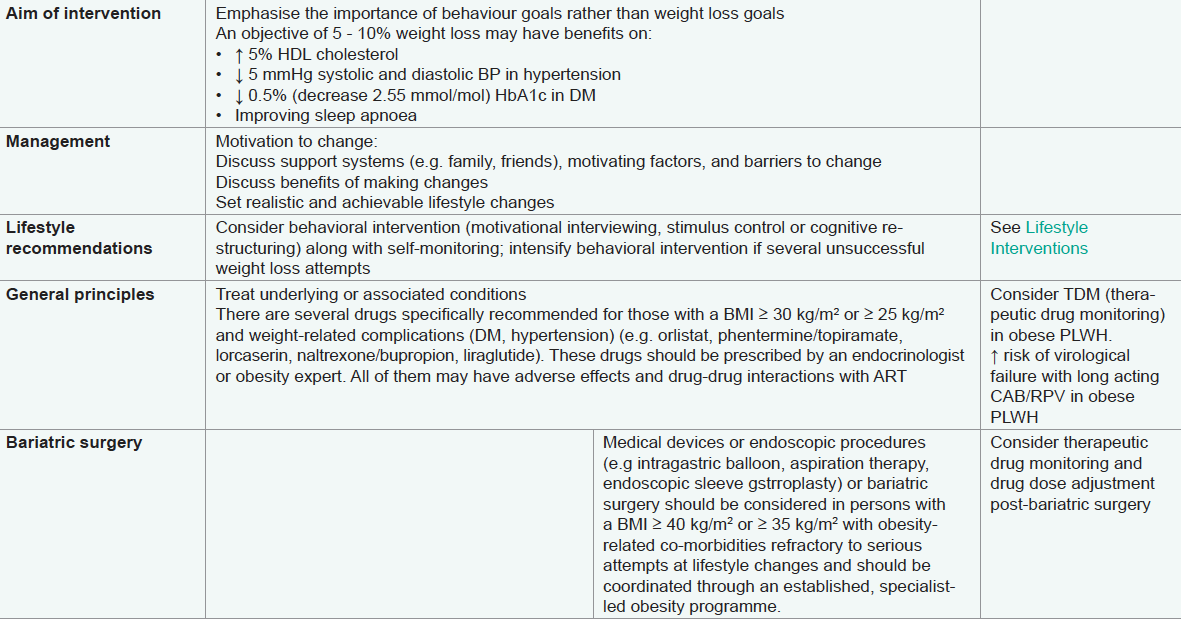 EACS 2021
EACS HIV Guidelines – V11.0 October 2021
Cancer screening – changes from v10.0
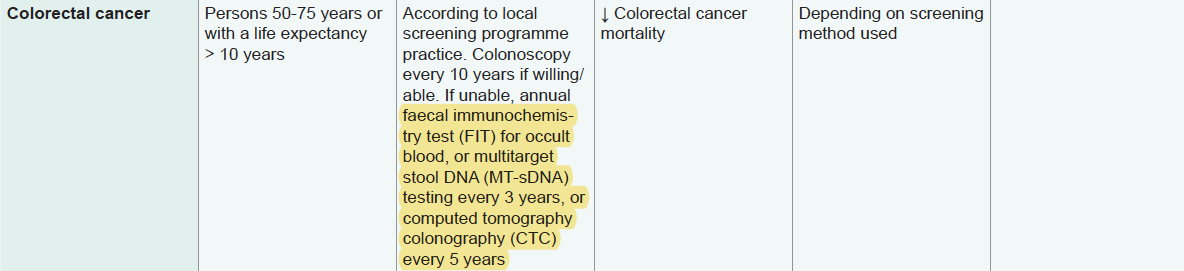 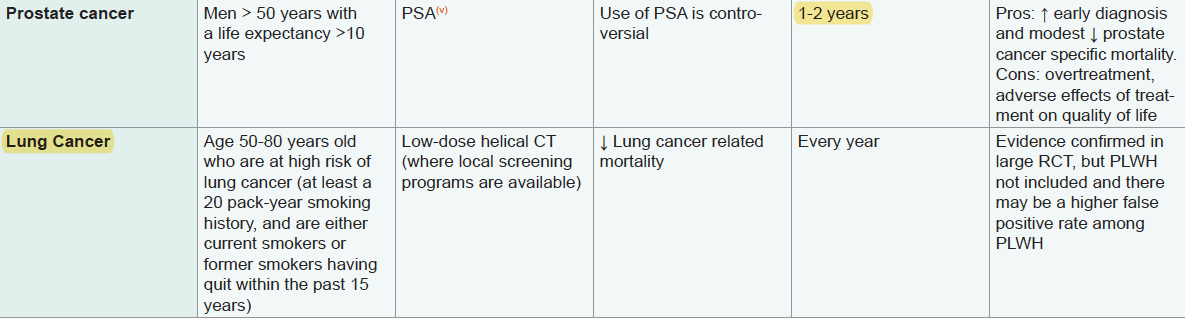 EACS 2021
EACS HIV Guidelines – V11.0 October 2021
Screening for frailty
Consider in PLWH > 50 years
Tools: FRAIL Scale (easier one), Walking Speed measurement, Short Physical Performance Battery
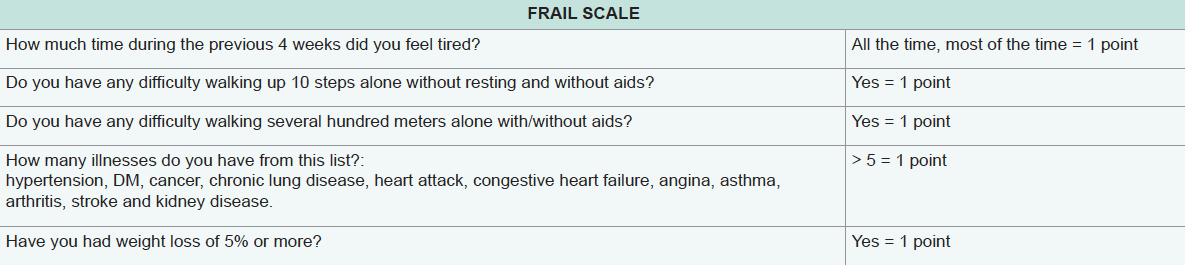 EACS 2021
EACS HIV Guidelines – V11.0 October 2021
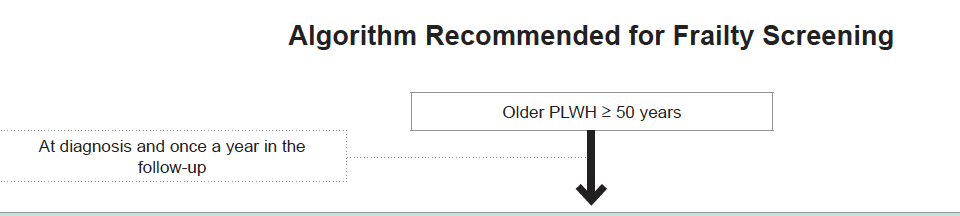 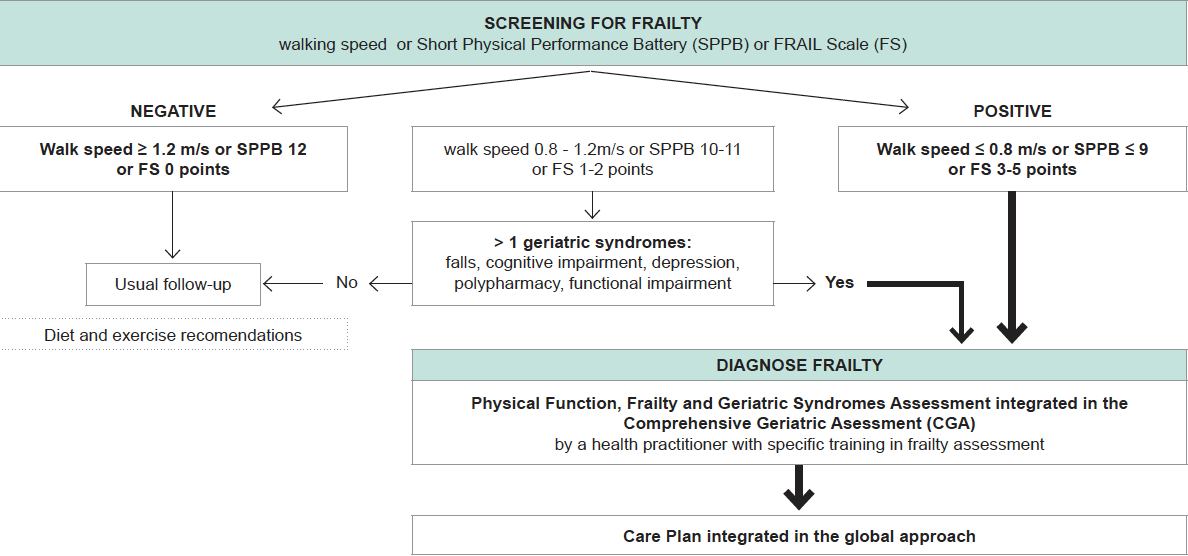 EACS 2021
18th European AIDS Conference
LONDON & VIRTUAL| October 27-30, 2021

Faculty
Pedro Cahn, Buenos-Aires, Argentina
Anton Pozniak, London, UK
François Raffi, Nantes, France
This webinar is proposed to youwith the support ofour institutional partner
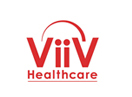